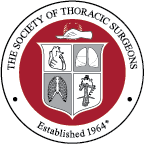 STS Regional Data Manager Groups
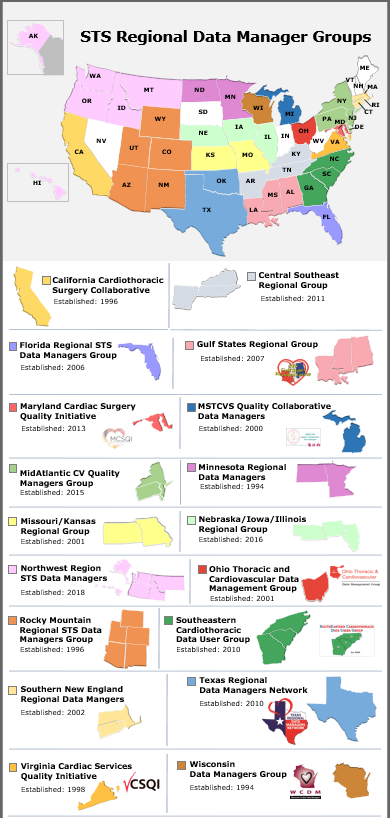 Updated October 2023